Den a noc Střídání ročních období
Vypracoval: Mgr. Jan Řezníček
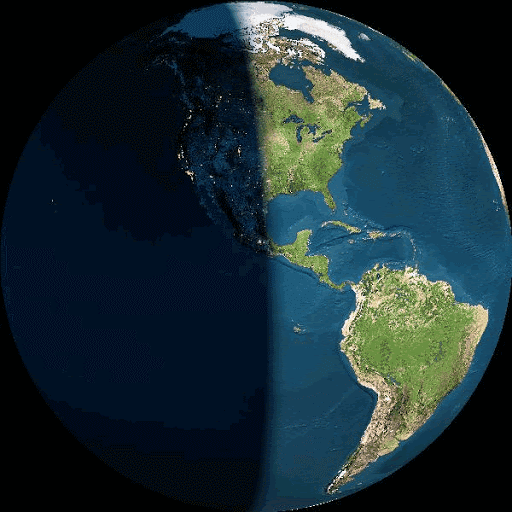 Planeta Země
Země vykonává dva základní pohyby

 otáčí se kolem své osy – otočení trvá 24 hodin a střídá se při něm NOC a DEN

 otáčí se kolem slunce – otočení trvá 365 dní a střídají se při něm čtyři roční období
 zemská osa je pomyslná čára, která prochází severním a jižním pólem
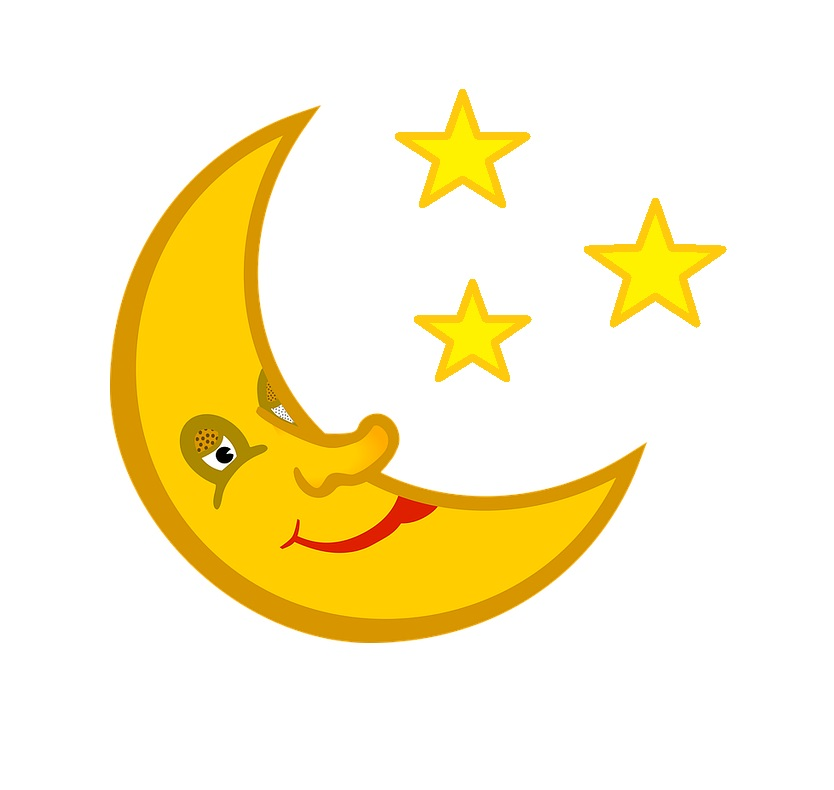 Den a noc
rozednívání – východ slunce

Ráno – sluneční paprsky dopadají na povrch Země pod malým úhlem od východu
Poledne – slunce se nachází v nejvyšším bodě a svítí kolmo na povrch

stmívání – západ slunce

Večer – slunce svítí na povrch pod malým úhlem od západu až úplně zmizí a nastává noc

 živé organismy se přizpůsobují střídání dne a noci
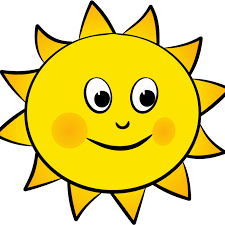 Den a noc – doplň text
Země se otáčí kolem vlastní ……..... Zemská osa je pouze ……..…….. přímka, která protíná povrch Země ve dvou bodech: …….……….. a …..…….…… pólu. Otáčí se od ………….… na ……………….., tedy proti směru hodinových ručiček. Na …………………….. straně od Slunce je noc, na ……………………….. straně naopak den. Doba otočení kolem vlastní osy je ………….. hodin.
východ
odvrácené
osy
západu
jižním
osvětlené
24
severním
myšlená
Člověk a jeho svět - Přírodověda 4. a 5. ročník
Den a noc - řešení
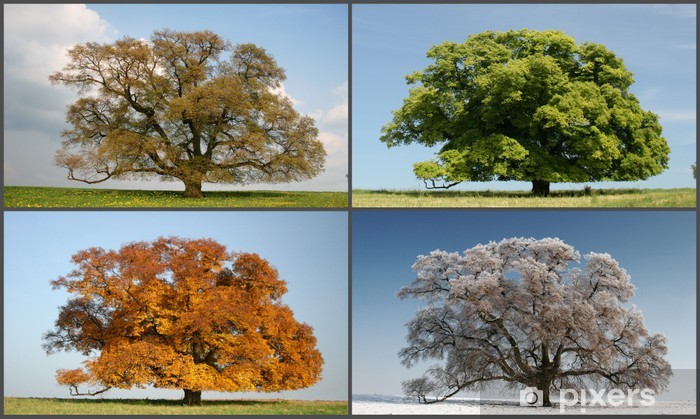 Čtyři roční období
Země se otáčí kolem slunce, což způsobuje změnu ročních období
 Proč?


Podívejte se na obrázek (na další straně) a snažte se odpovědět proč se střídají roční období
21. 3.
Jarní rovnodennost
7
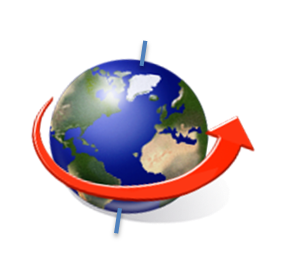 Severní polokoule
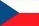 ZIMA
JARO
Jižní polokoule
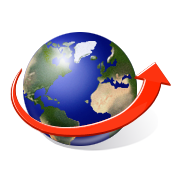 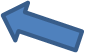 21. 12.
21. 6.
Zimní slunovrat
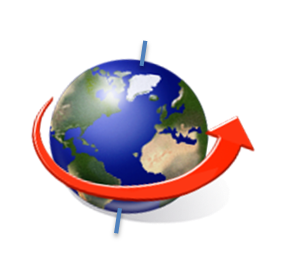 Letní slunovrat
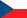 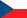 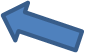 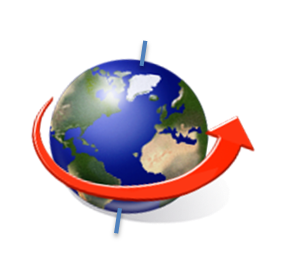 LÉTO
PODZIM
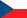 23. 9.
Podzimní rovnodennost
Čtyři roční období
Odpověď na otázku “čtyři roční období“ si napište do sešitu a pošlete mi odpověď do emailu
Noc a den                                                    ZápisČtyři roční období
Země vykonává dva základní pohyby

 otáčí se kolem své osy – otočení trvá 24 hodin a střídá se při něm NOC a DEN

 otáčí se kolem slunce – otočení trvá 365 dní a střídají se při něm čtyři roční období
Noc a den                                                    ZápisČtyři roční období
rozednívání – východ slunce

Ráno – sluneční paprsky dopadají na povrch Země pod malým úhlem od východu
Poledne – slunce se nachází v nejvyšším bodě a svítí kolmo na povrch

stmívání – západ slunce

Večer – slunce svítí na povrch pod malým úhlem od západu až úplně zmizí a nastává noc
Zápis
21. 3.
Jarní rovnodennost
11
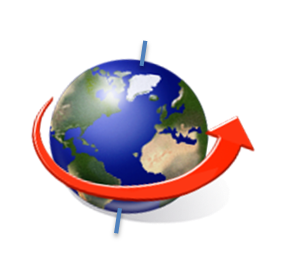 Severní polokoule
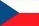 ZIMA
JARO
Jižní polokoule
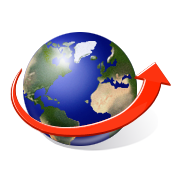 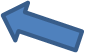 21. 12.
21. 6.
Zimní slunovrat
Letní slunovrat
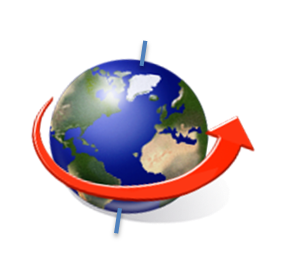 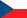 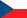 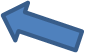 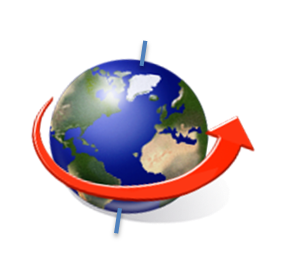 LÉTO
PODZIM
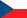 23. 9.
Podzimní rovnodennost
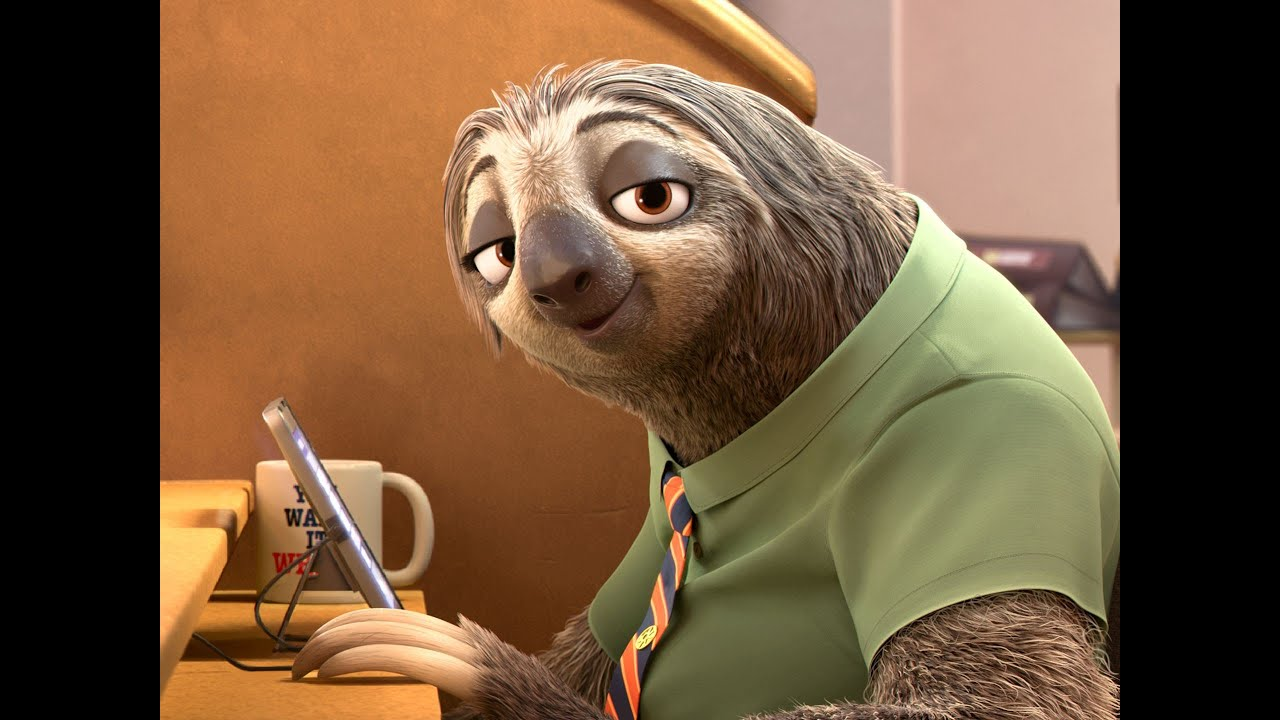 PRO DNEŠEK HOTOVKA